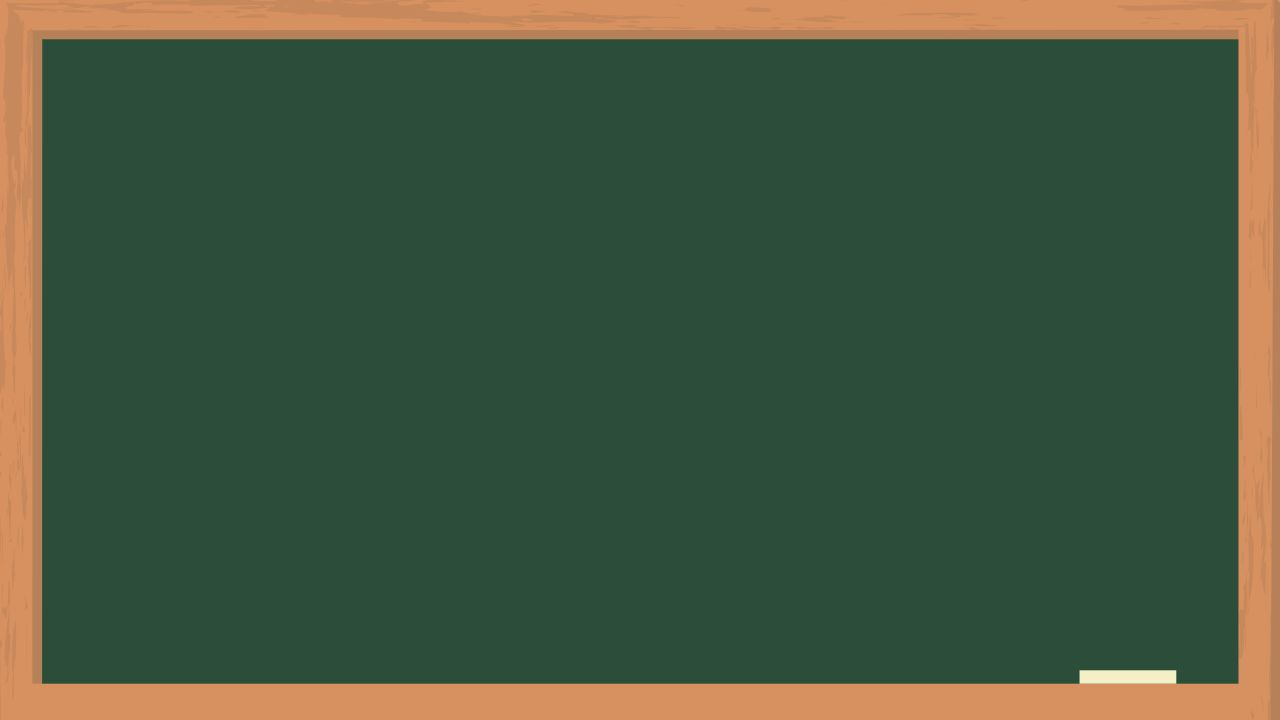 生きた日本語を学ぼう！　その⑫
～○○はだれのですか？～
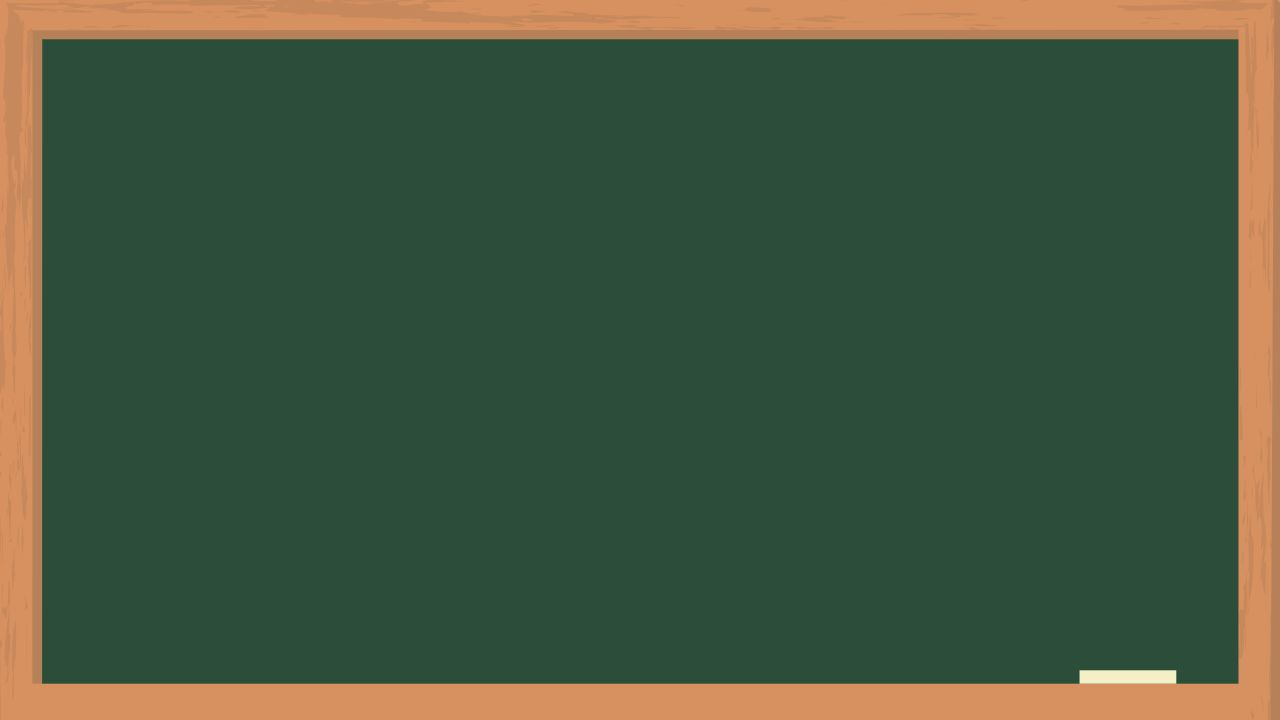 復習
Review
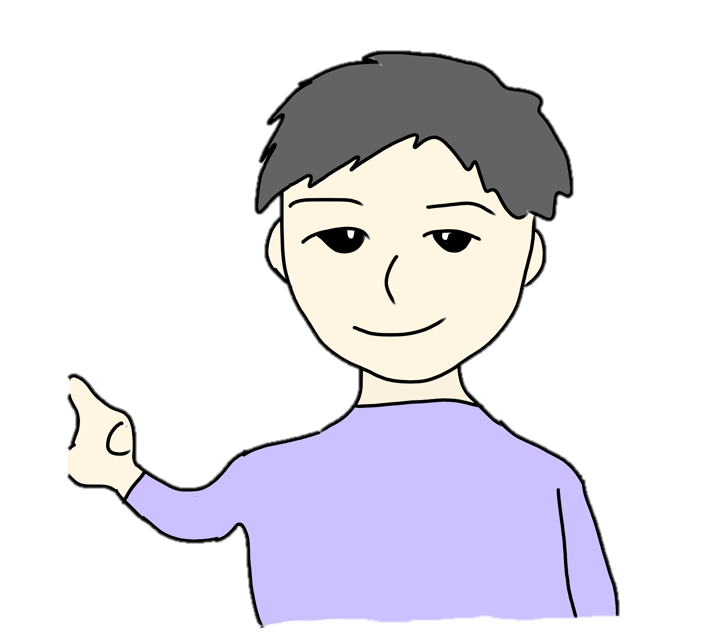 それ
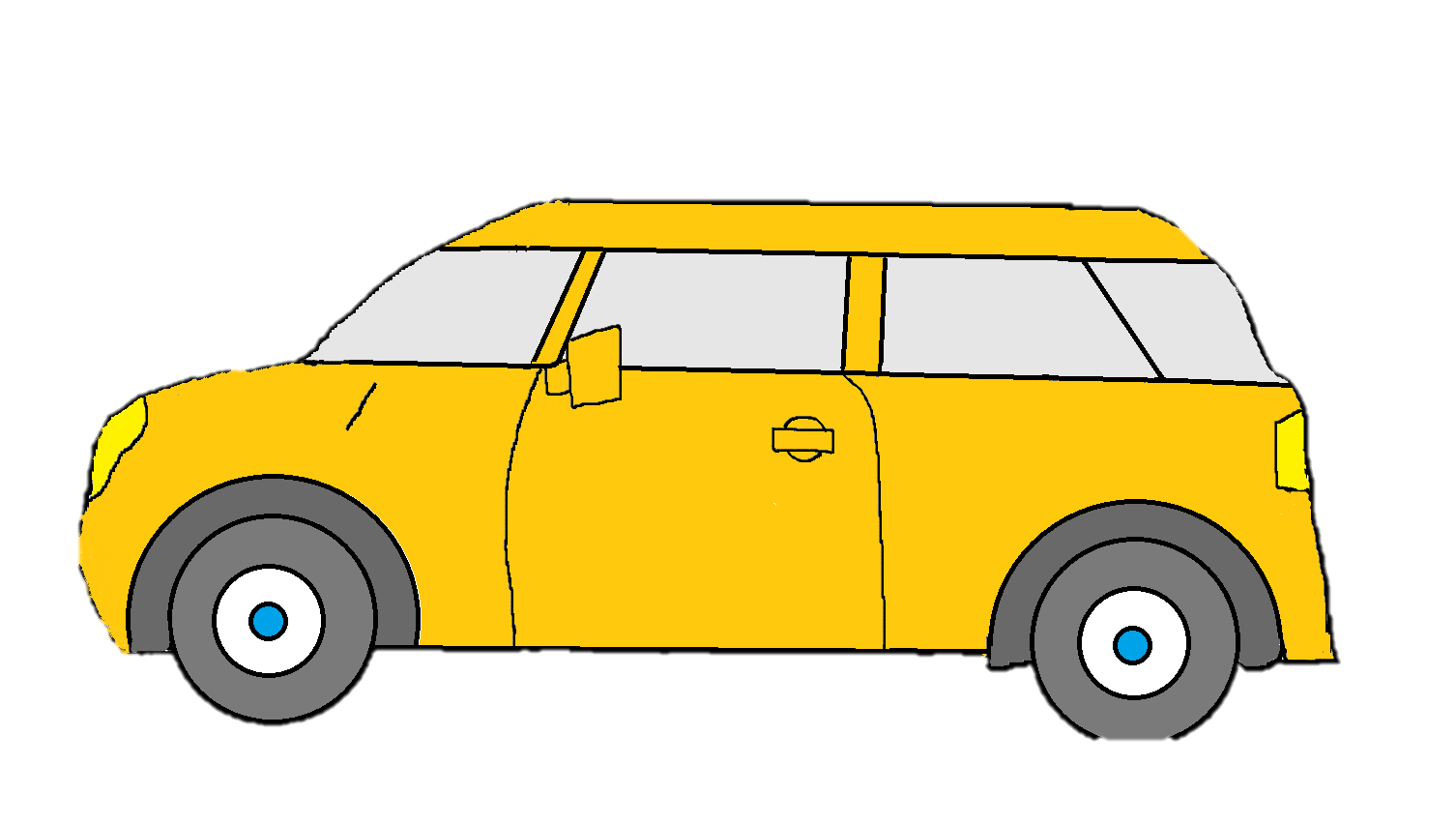 車（くるま）
私（わたし）
それは私の車です。
生きた日本語を学ぼう！　その⑫
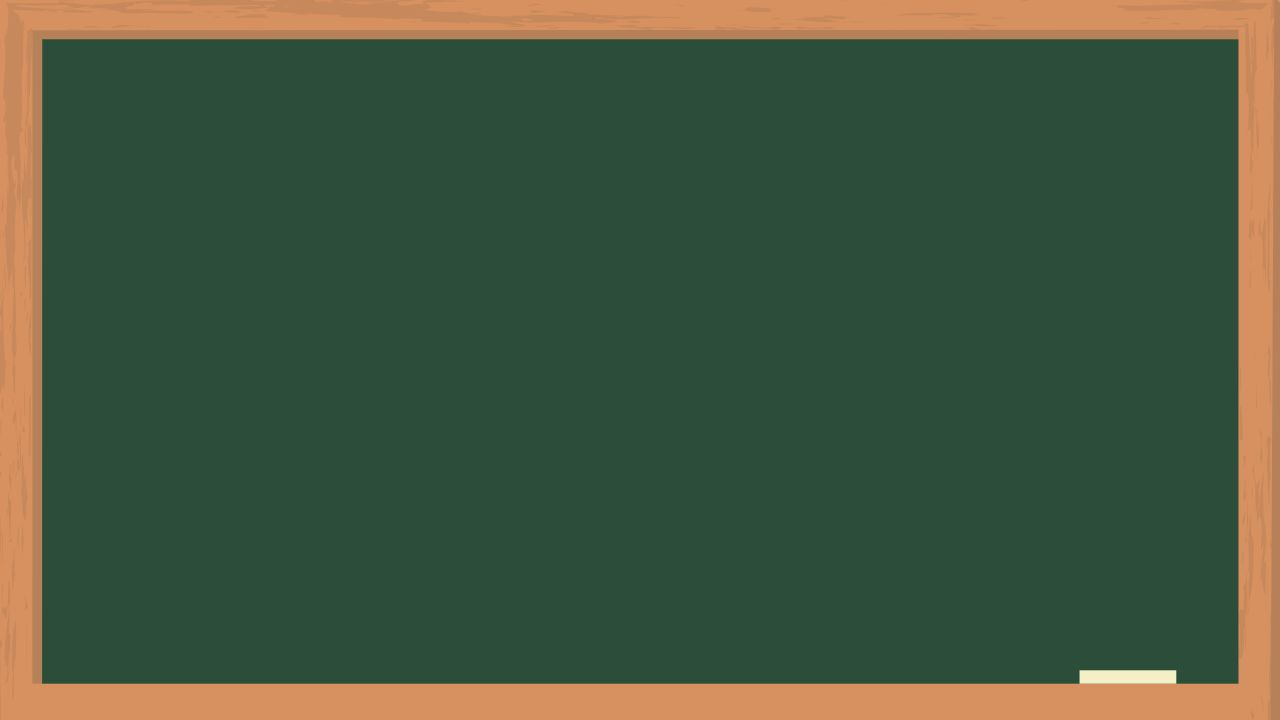 それ
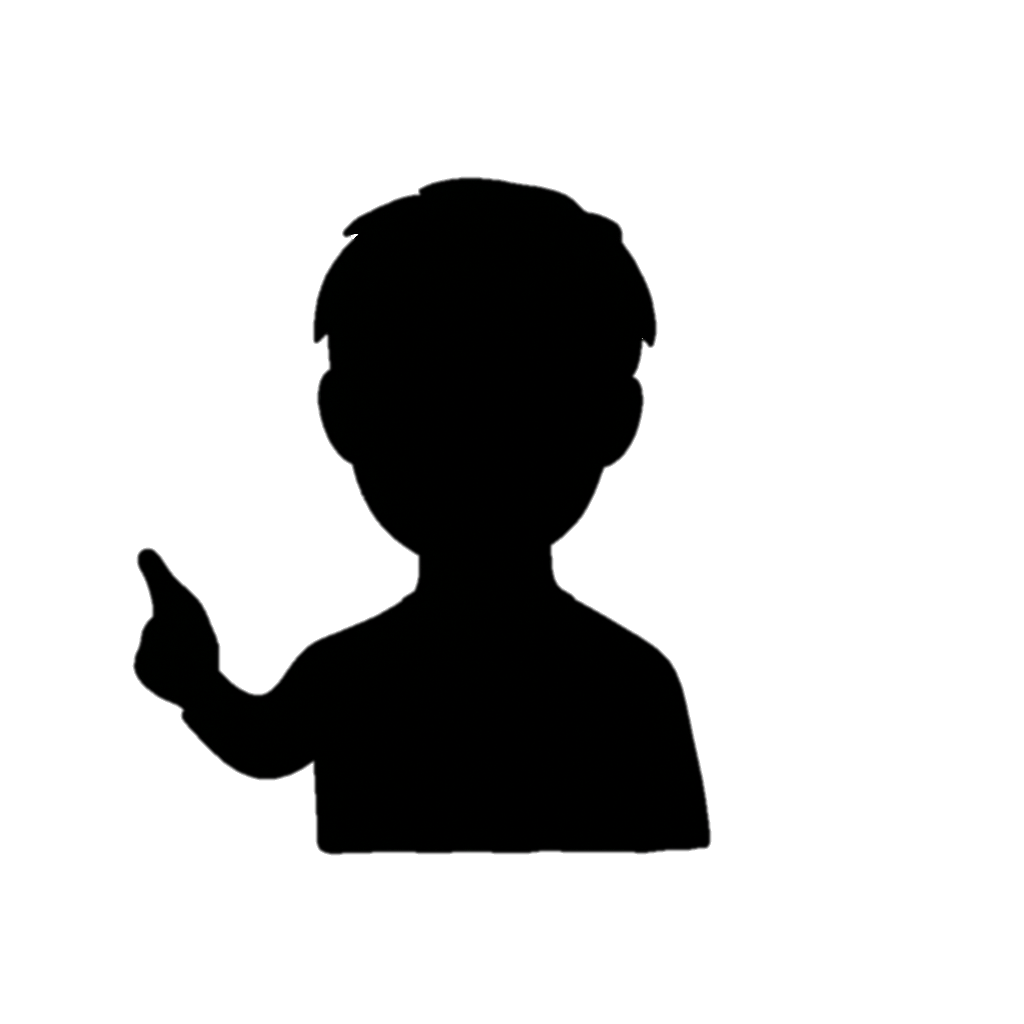 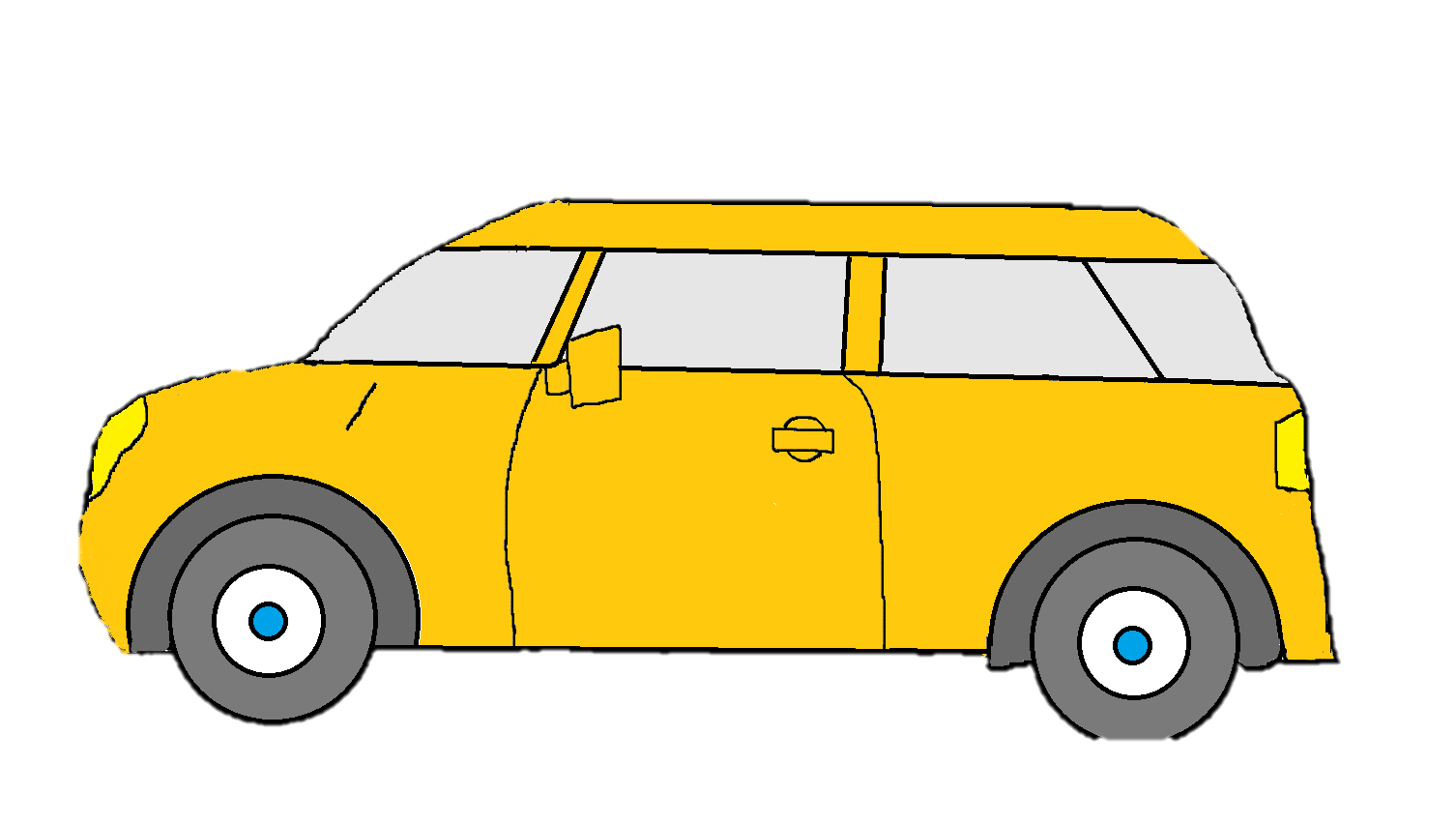 ？
？
車（くるま）
それはだれのですか。
生きた日本語を学ぼう！　その⑫
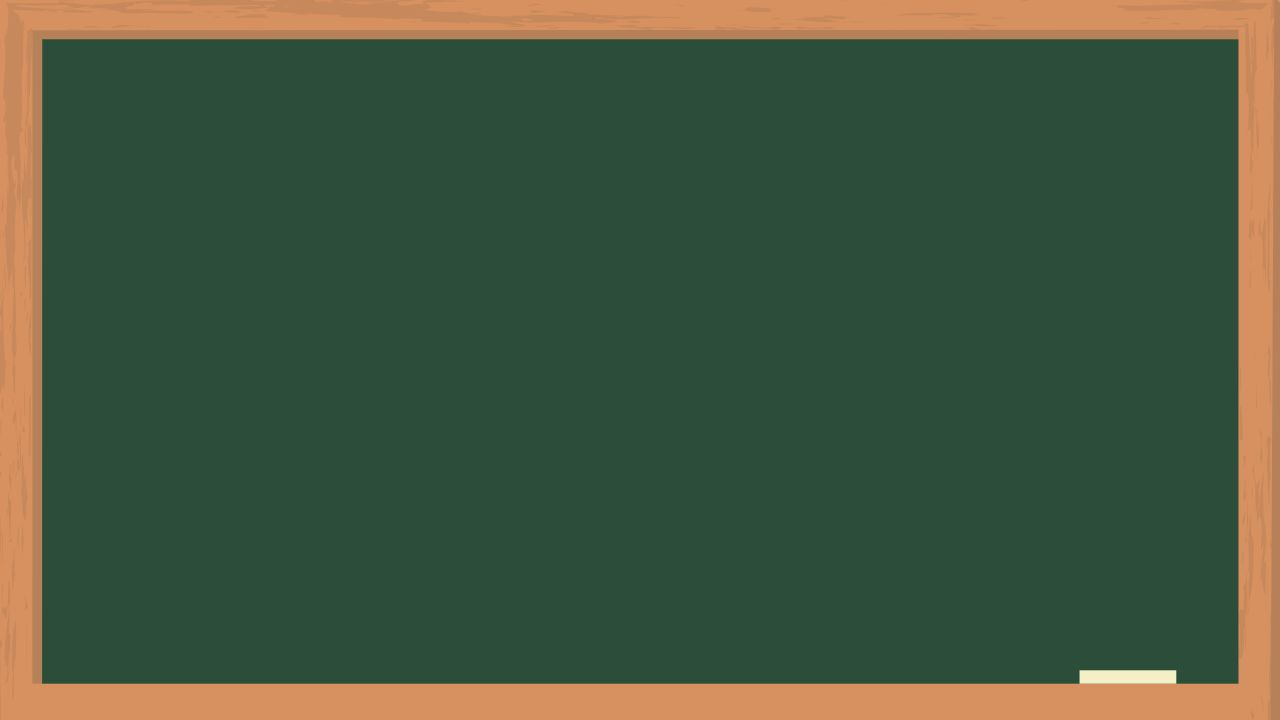 これもOK!!
それ
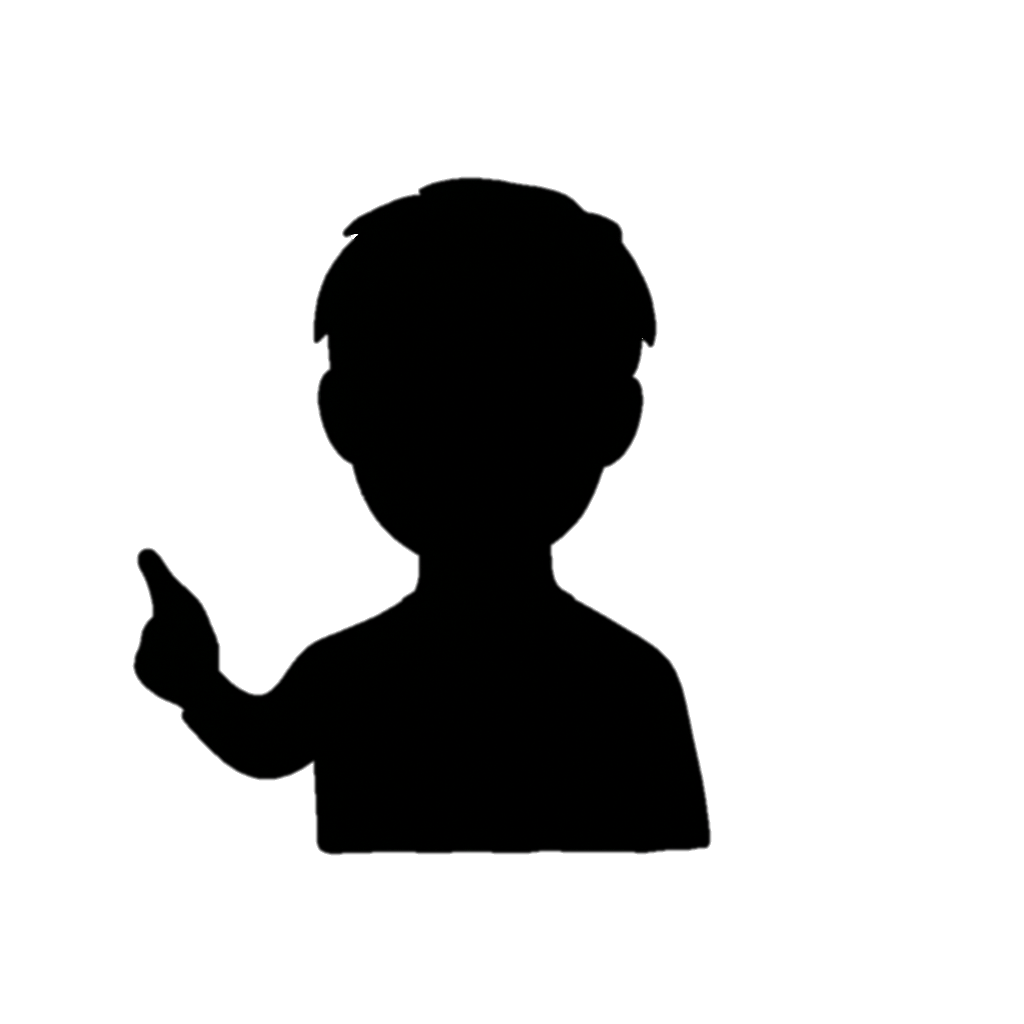 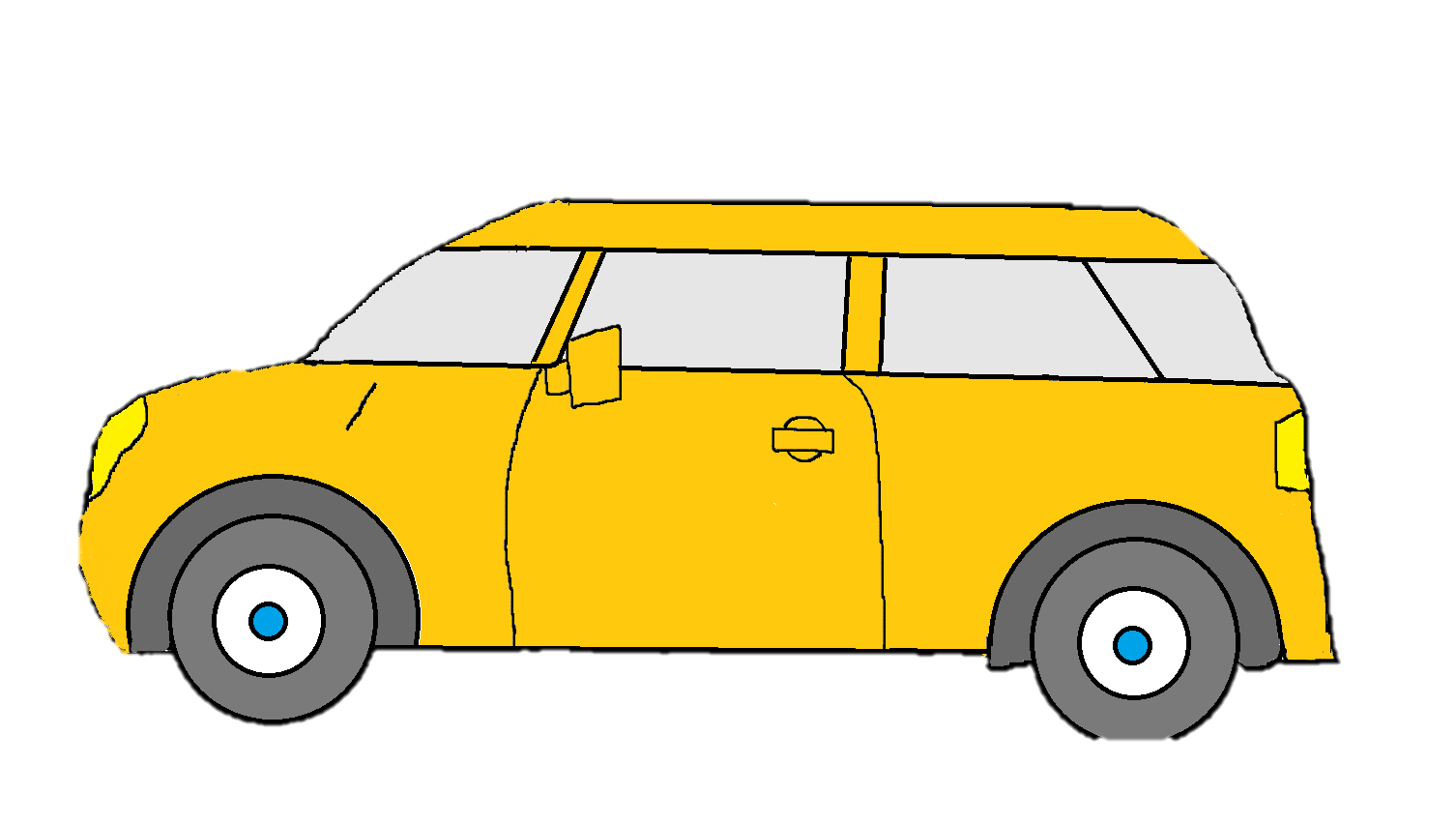 ？
？
車（くるま）
それはだれの車ですか。
生きた日本語を学ぼう！　その⑫
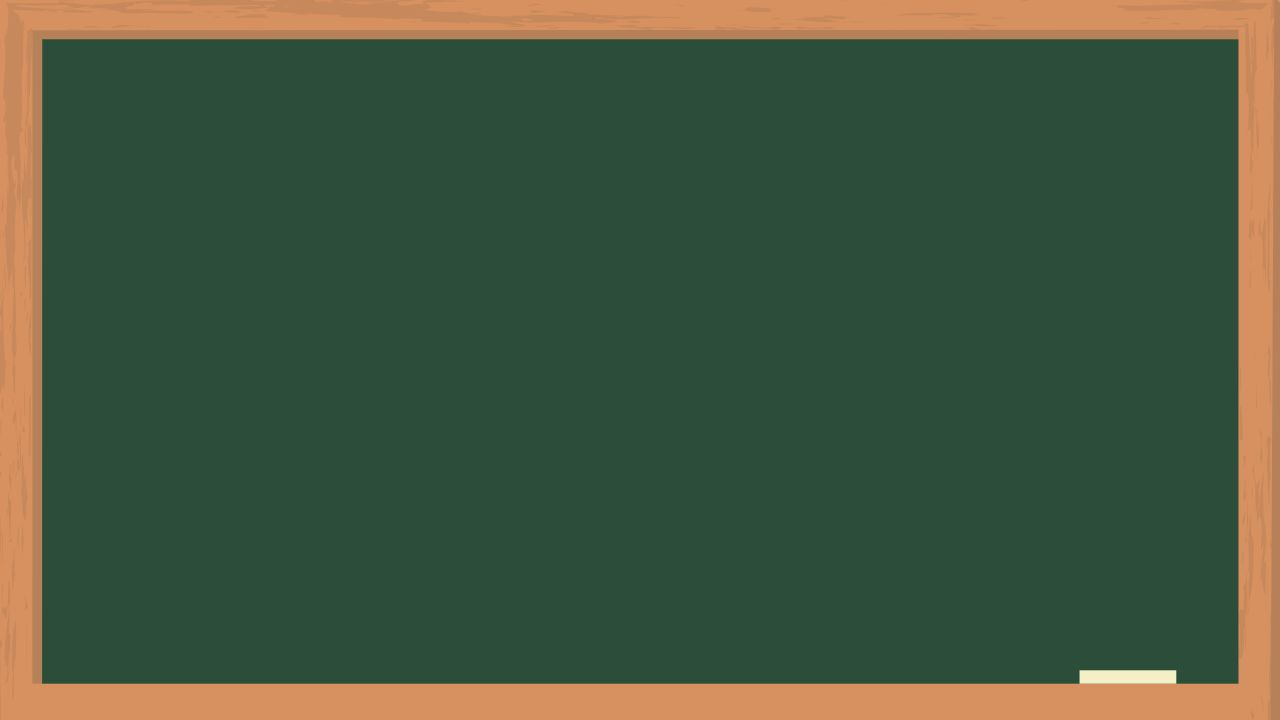 この言い方もOK!
それ
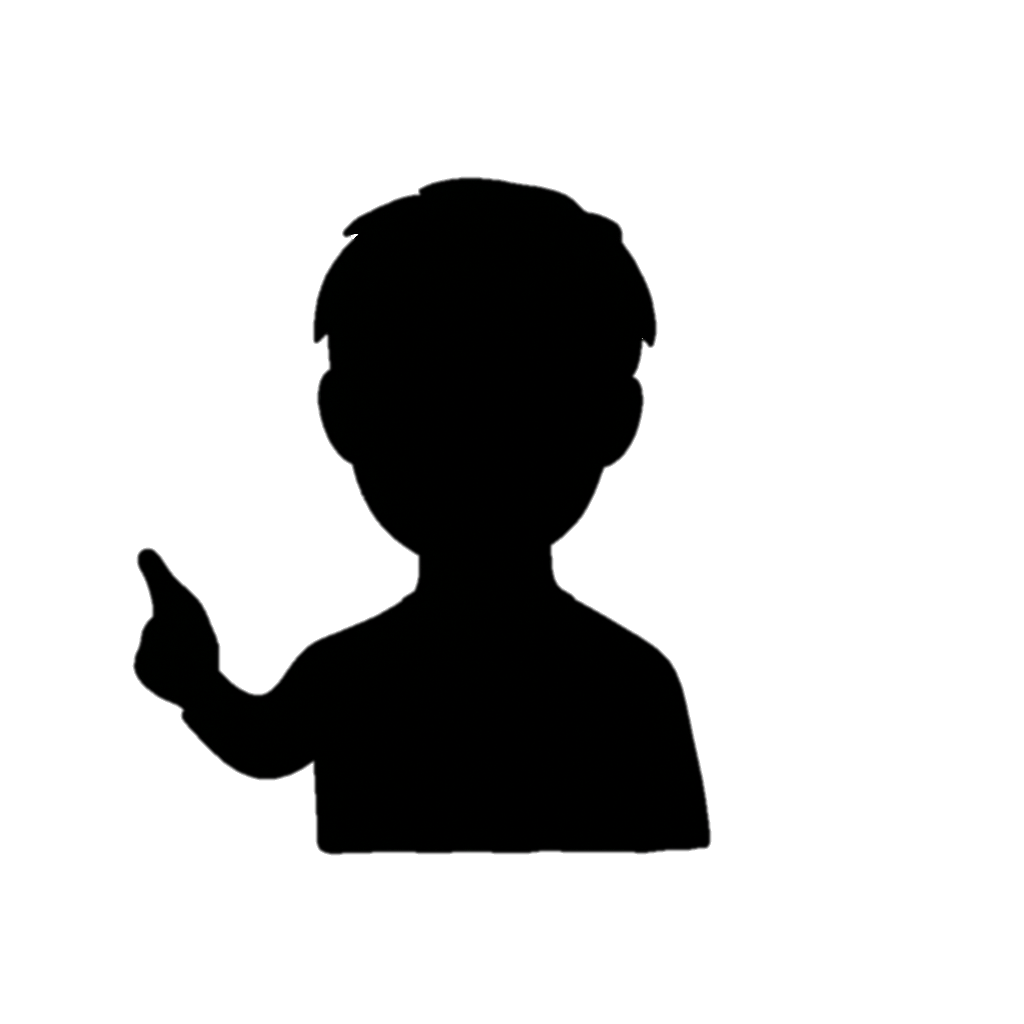 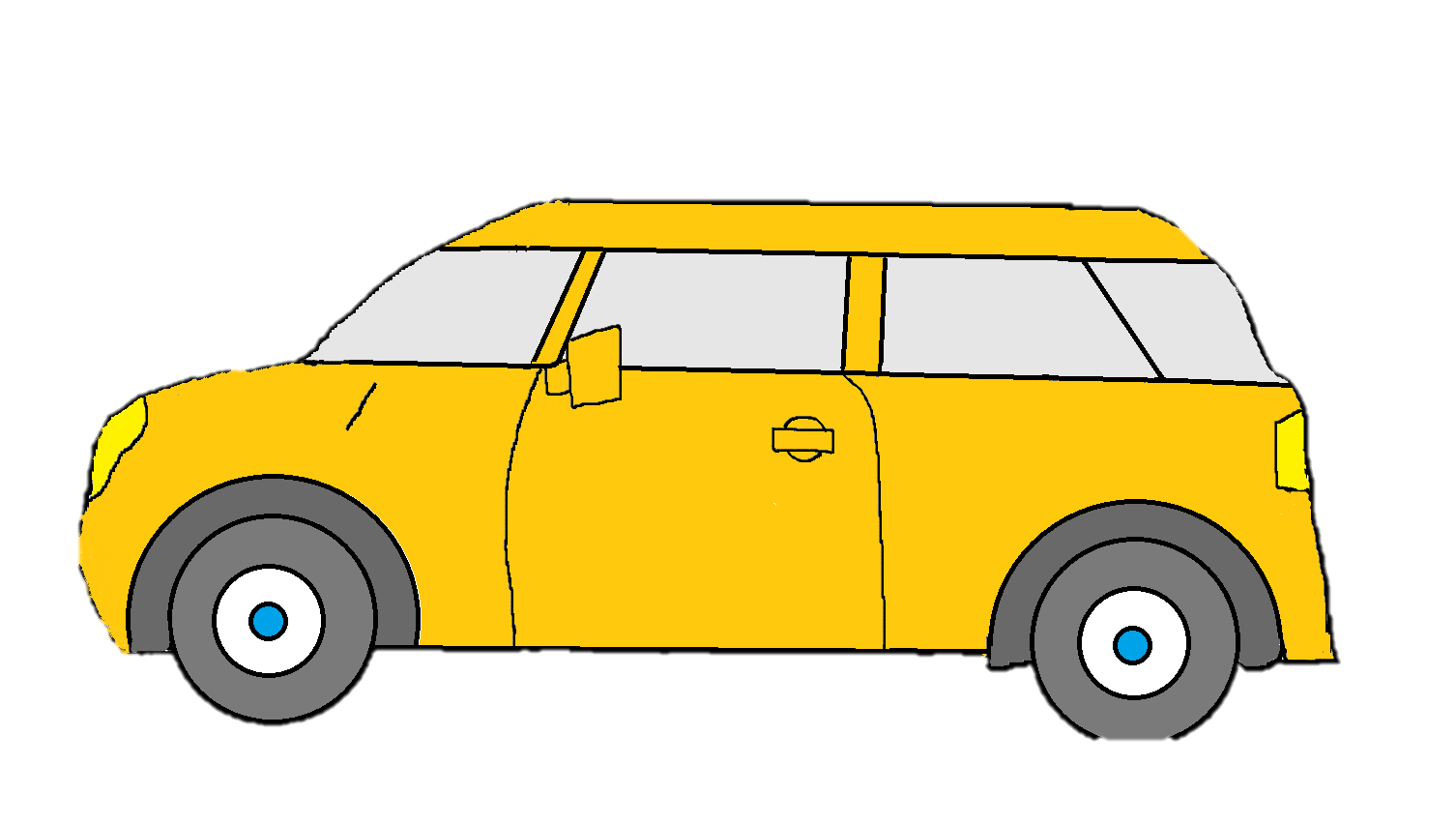 ？
？
車（くるま）
その車はだれのですか。
生きた日本語を学ぼう！　その⑫
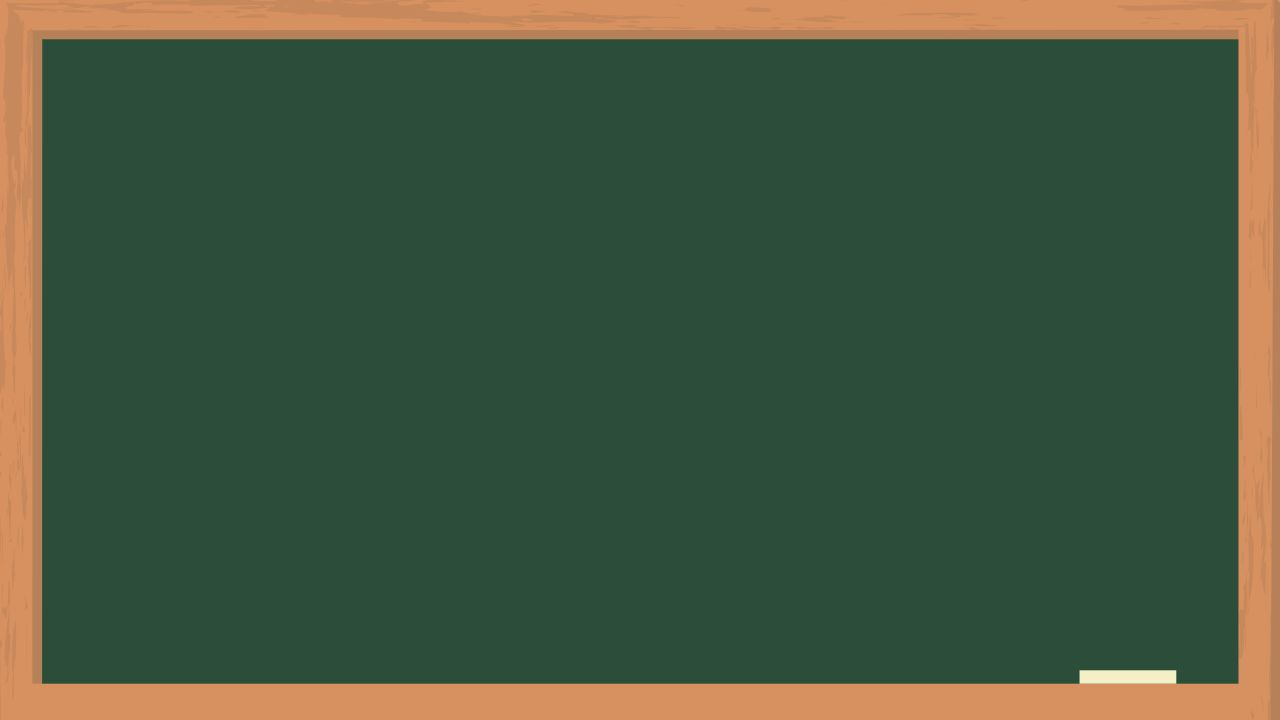 文の作り方
How to make sentence
○○は
だれの
ですか。
主語（しゅご）
Subject
動詞（どうし）
Verb
生きた日本語を学ぼう！　その⑫
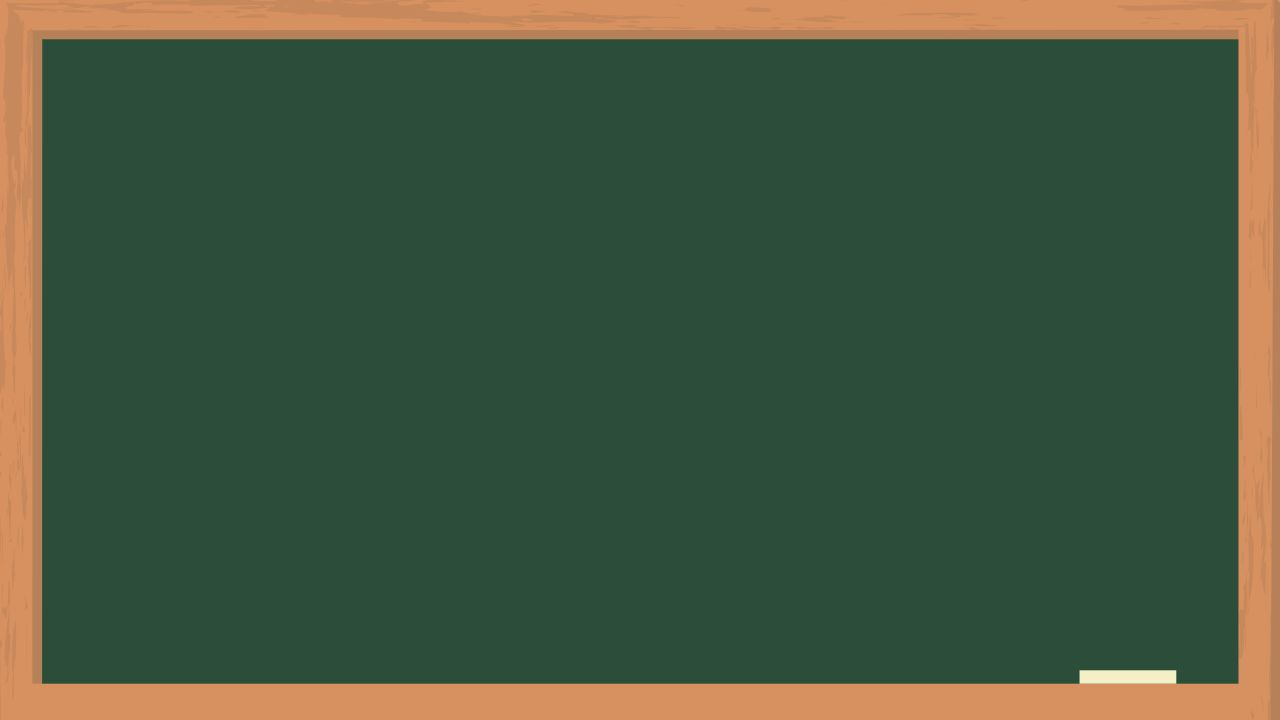 文の作り方
How to make sentence
これもOK!!
だれの
○○は
△△
ですか。
主語（しゅご）
Subject
名詞（めいし）
Noun
動詞（どうし）
Verb
生きた日本語を学ぼう！　その⑫
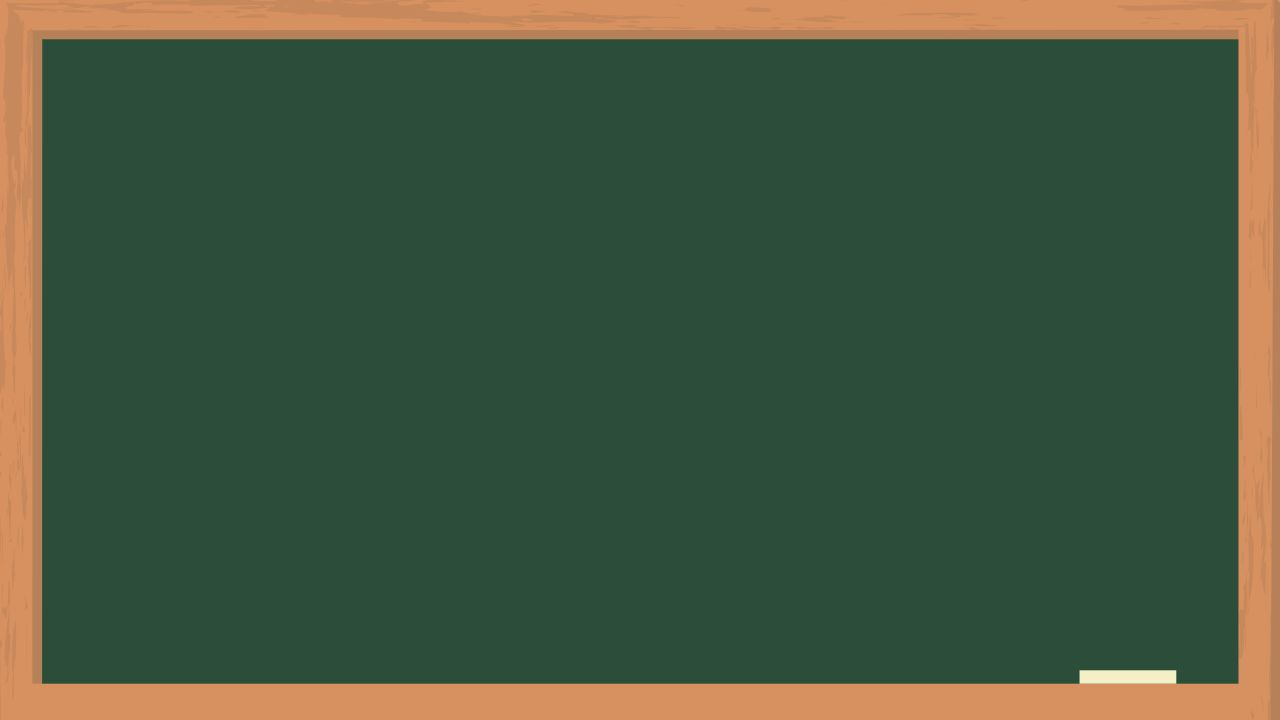 例文
Example
①
ですか。
is
あれは
that
だれの
whose
②
このズボンは
these pants
だれの
whose
ですか。
are
生きた日本語を学ぼう！　その⑫
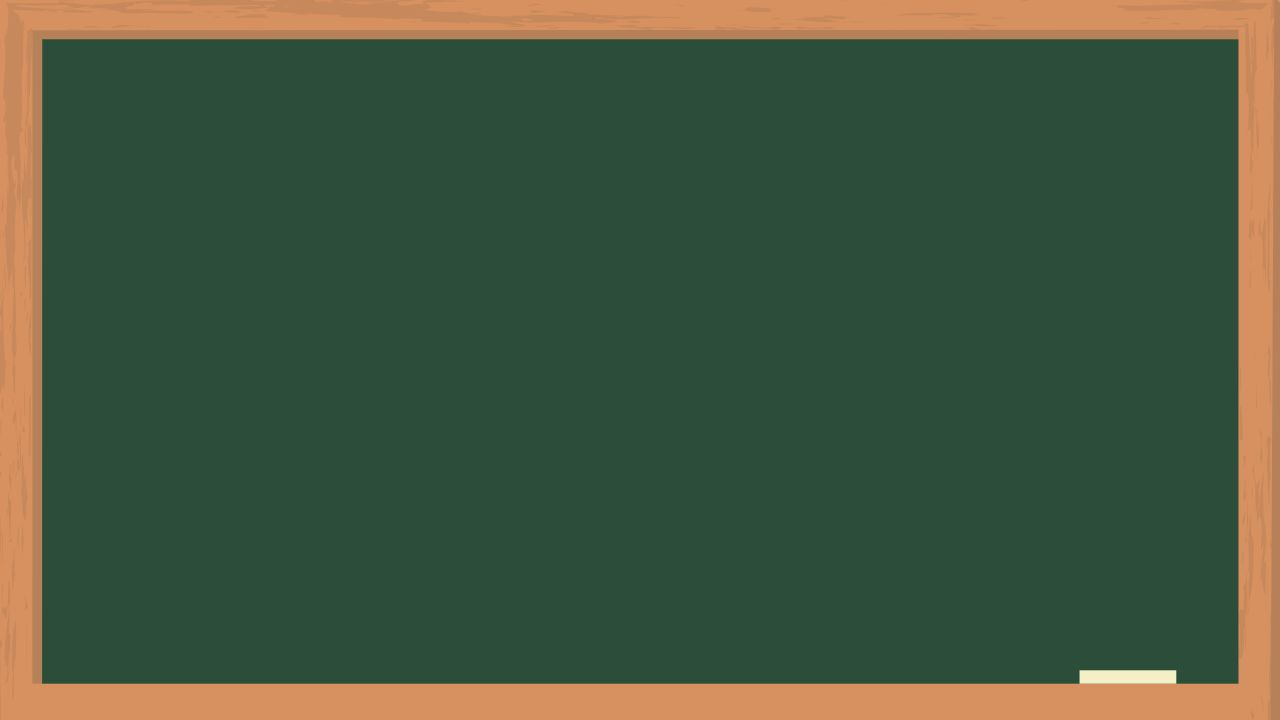 例文
Example
③
だれの
whose
ですか。
is
その本は
that book
④
そのスマホは
 that smartphone
だれの
whose
ですか。
is
生きた日本語を学ぼう！　その⑫
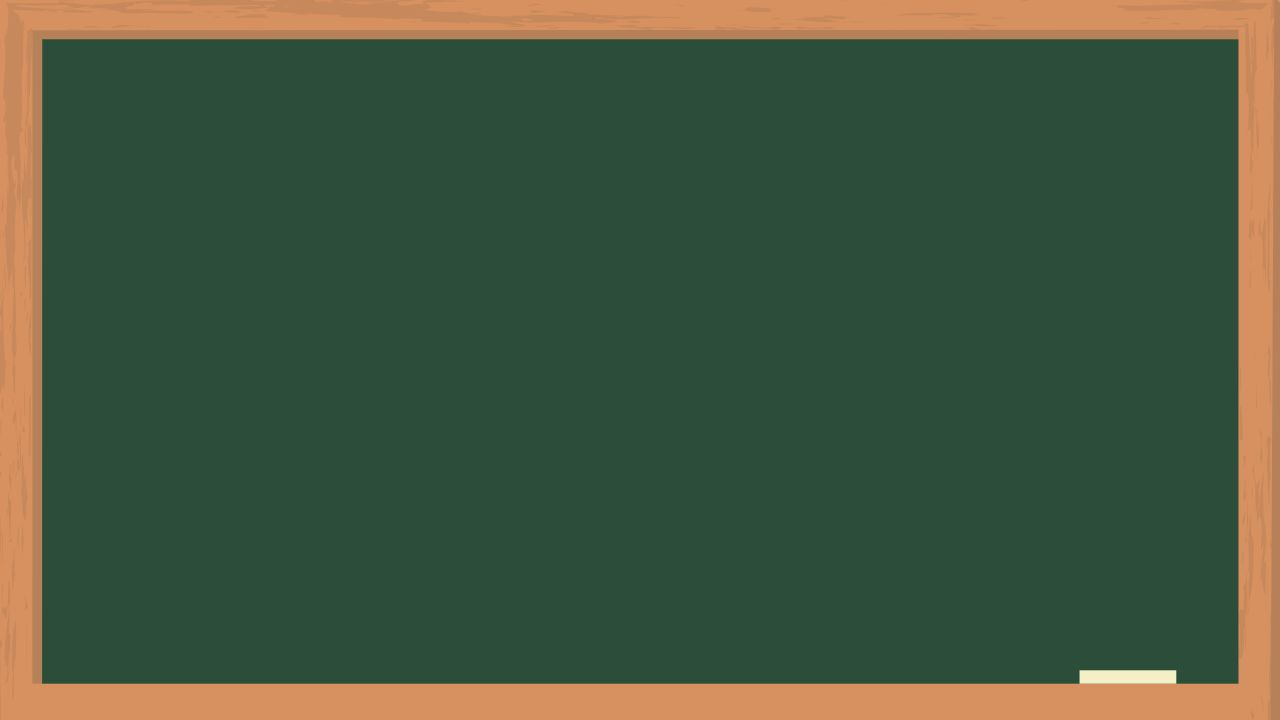 練習
Practice
あの
家（いえ）
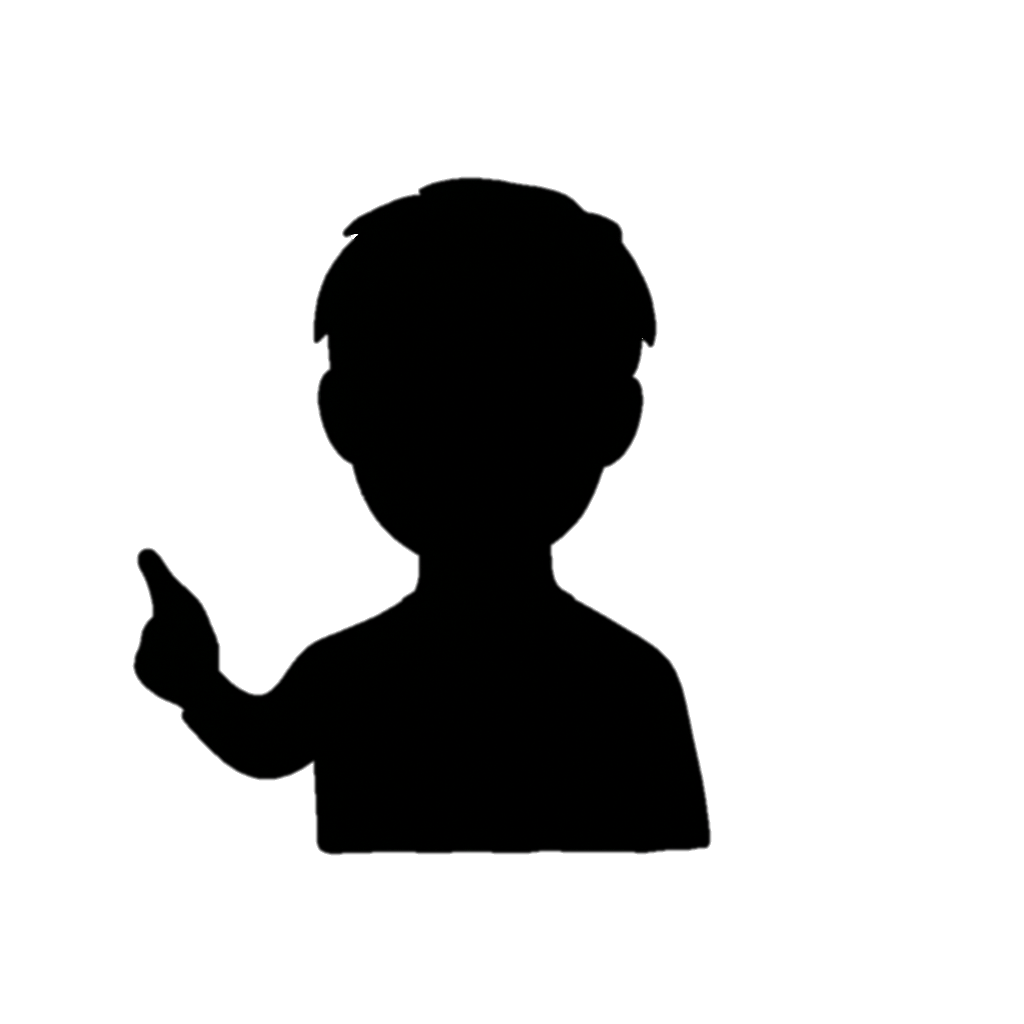 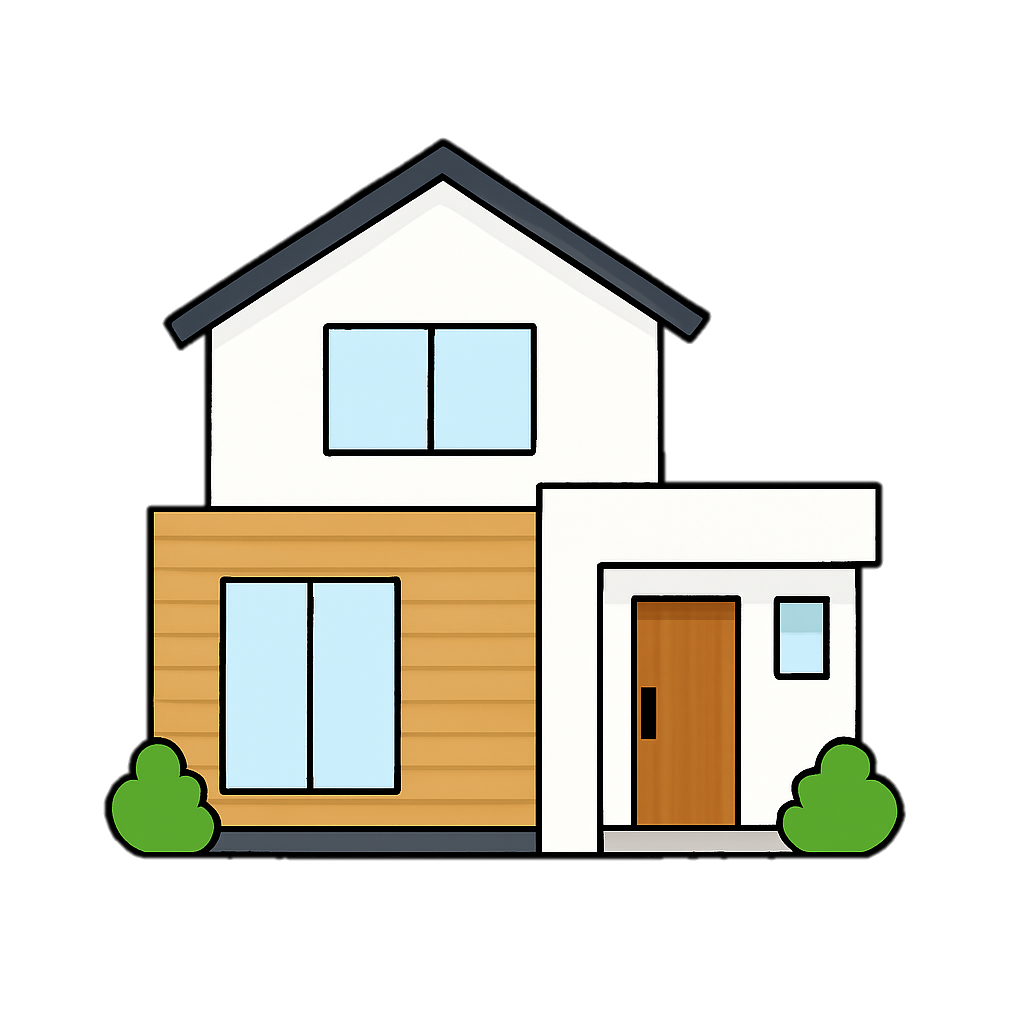 ？
？
例
example
あの家はだれのですか。
生きた日本語を学ぼう！　その⑫
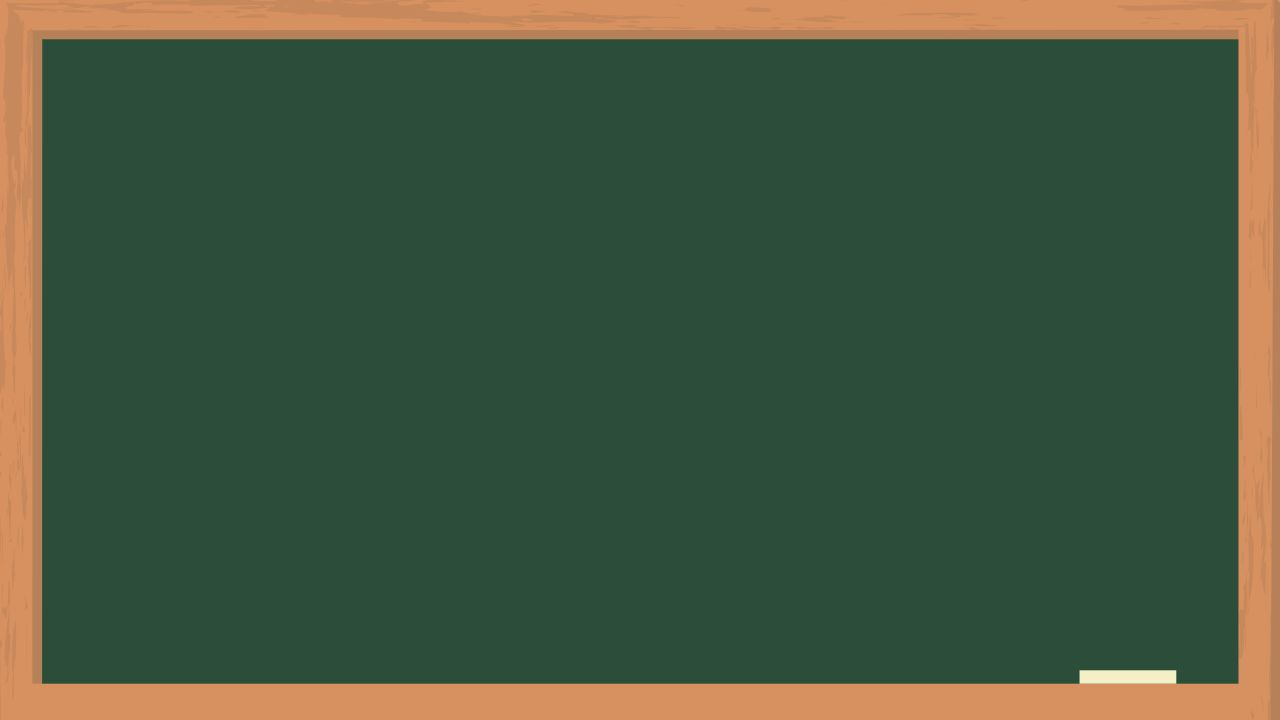 練習
Practice
えんぴつ
この
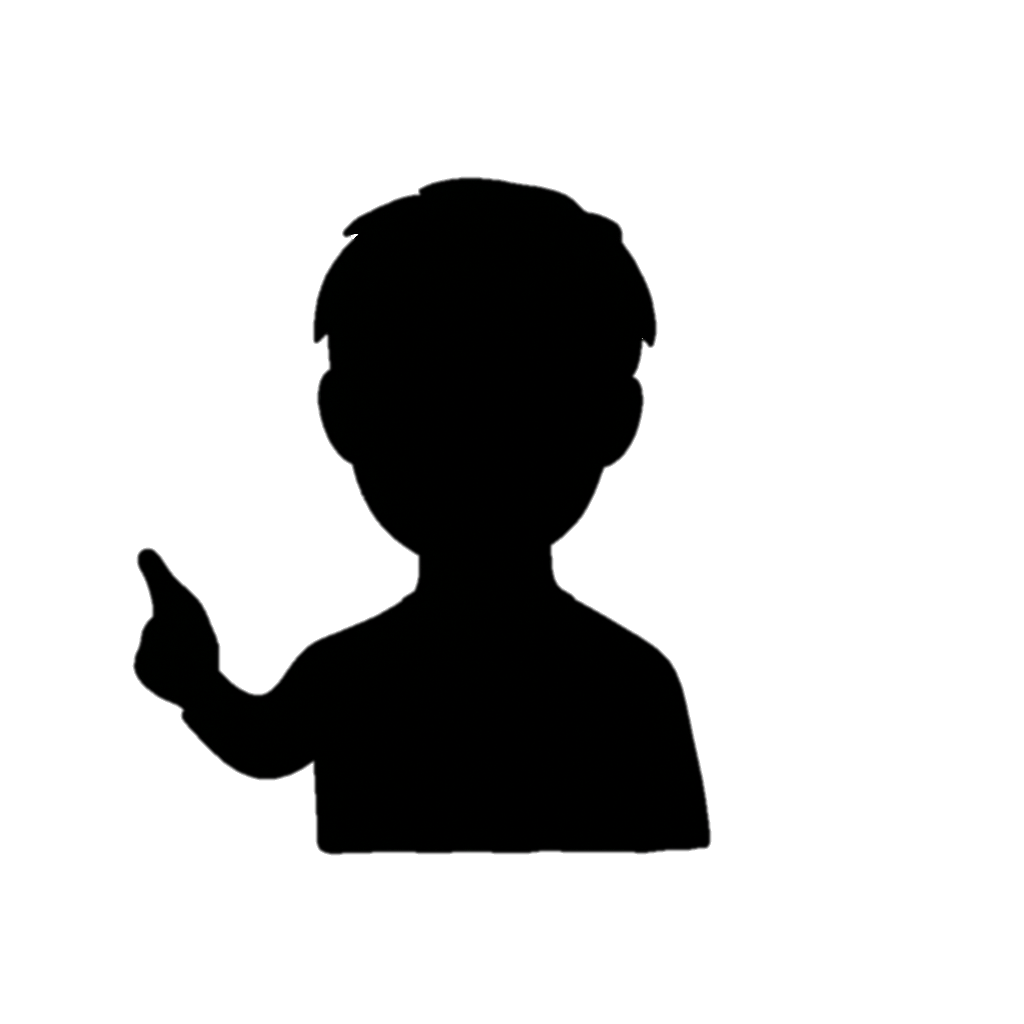 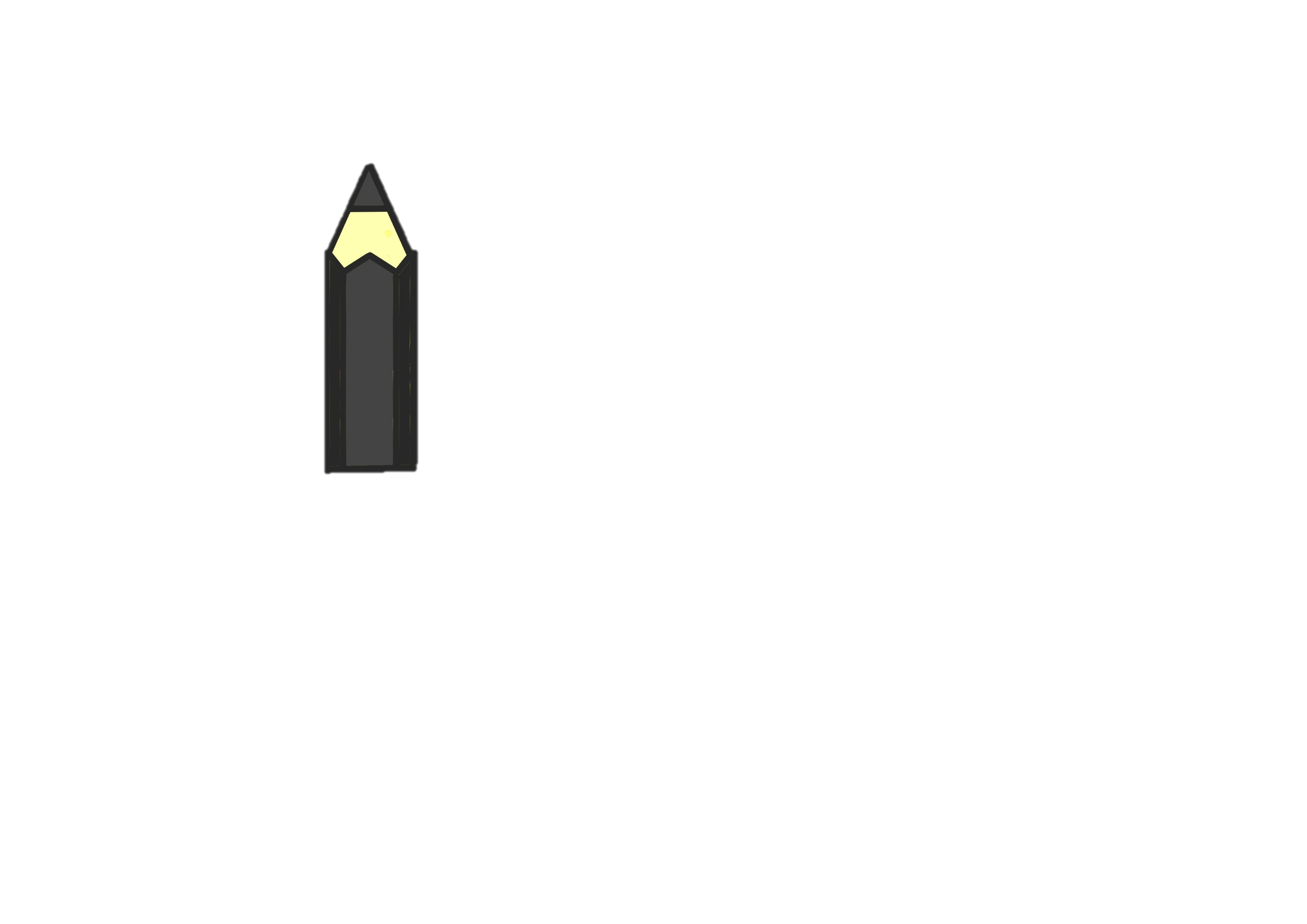 ？
？
問題　①
Problem　①
？
生きた日本語を学ぼう！　その⑫
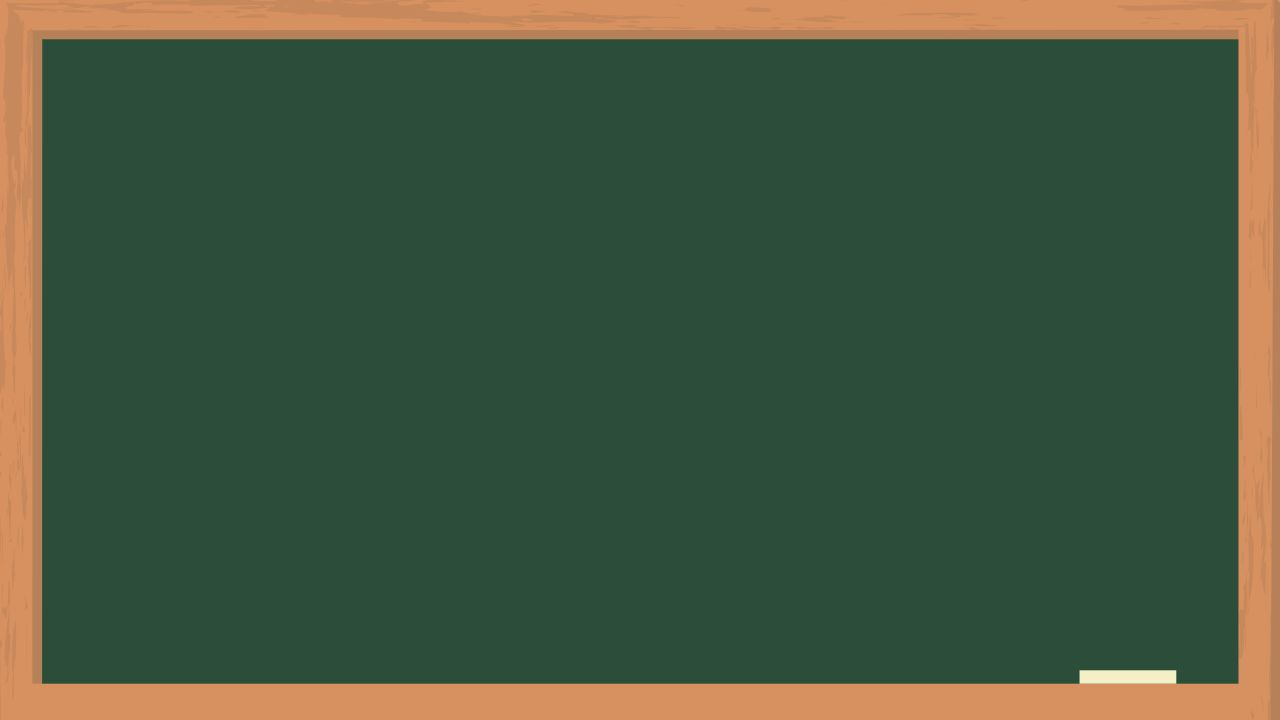 答え
Answer
練習
Practice
えんぴつ
この
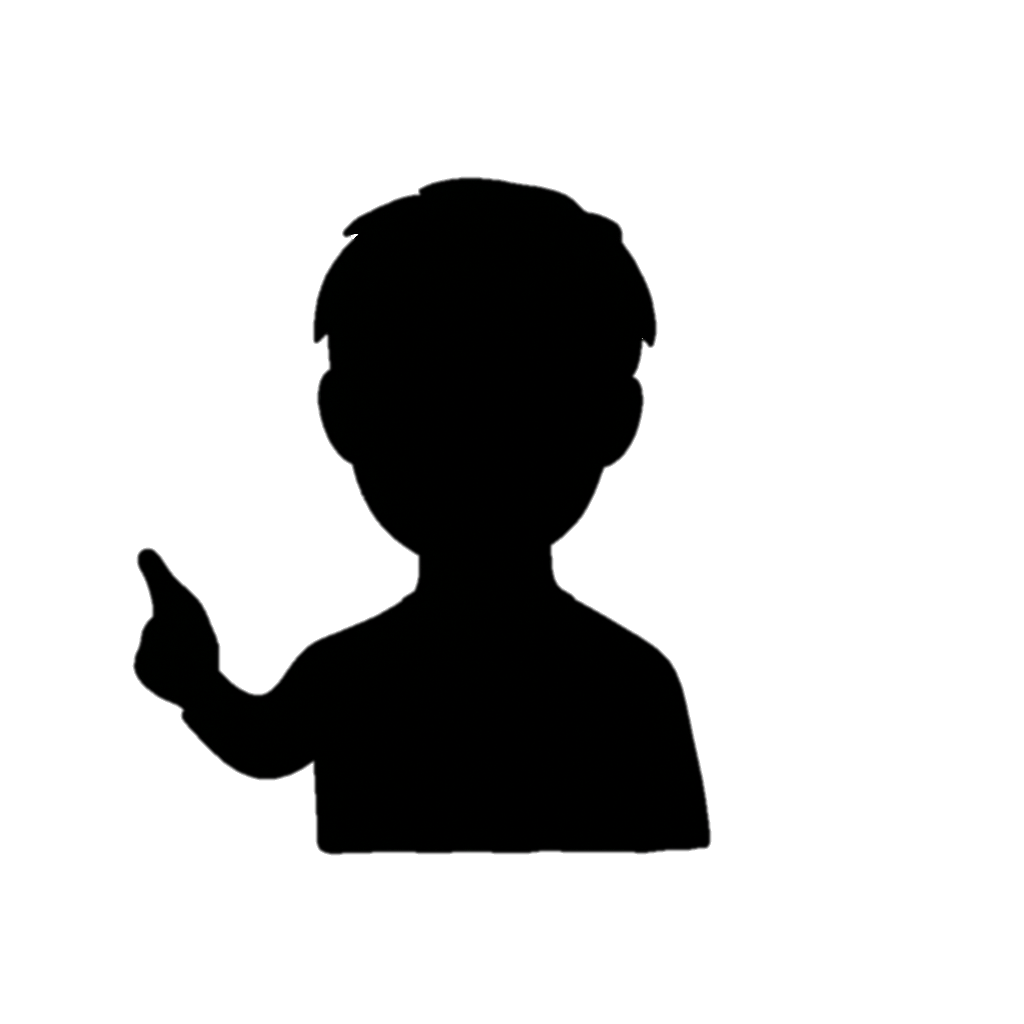 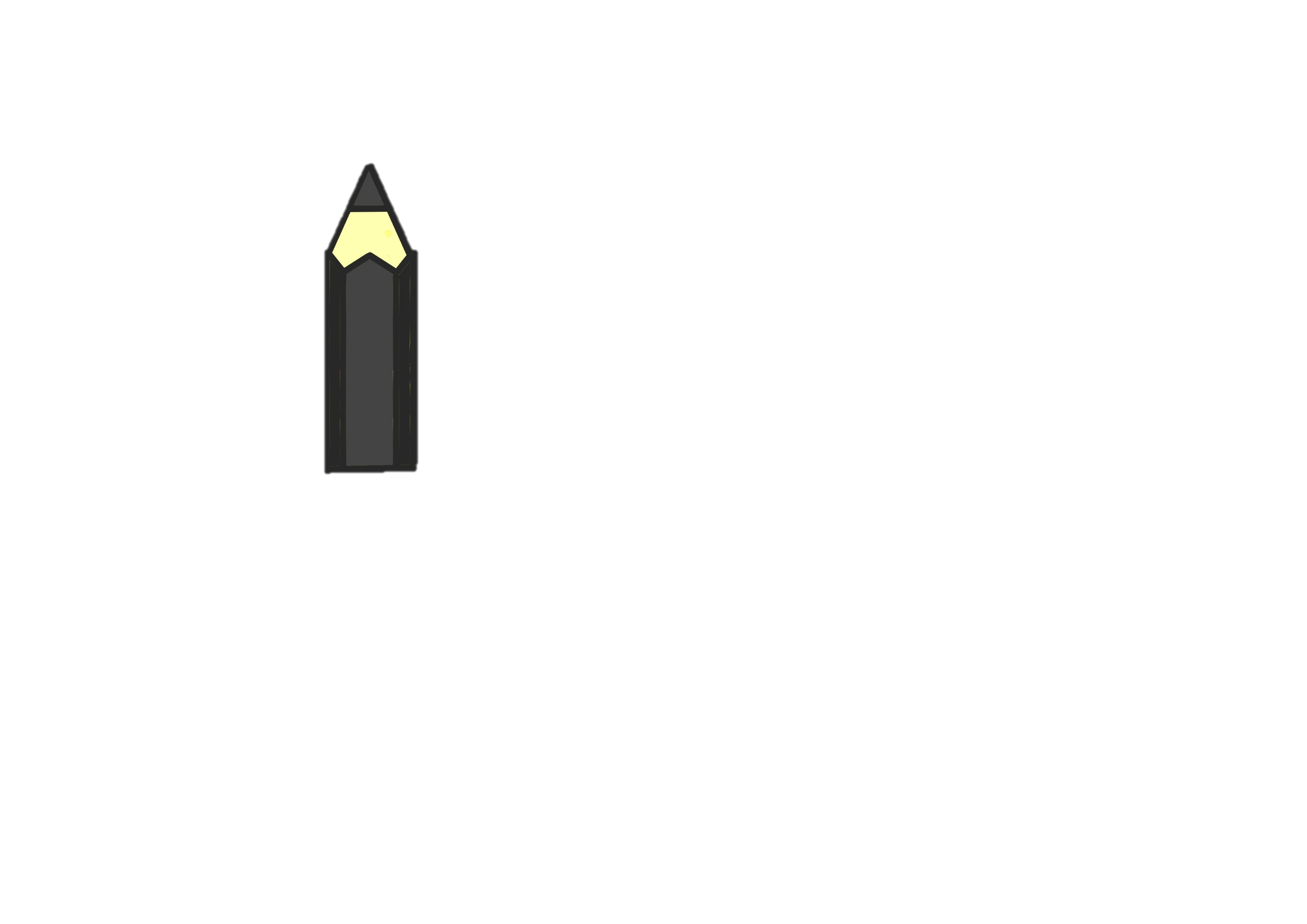 ？
？
問題　①
Problem　①
このえんぴつはだれのですか。
生きた日本語を学ぼう！　その⑫
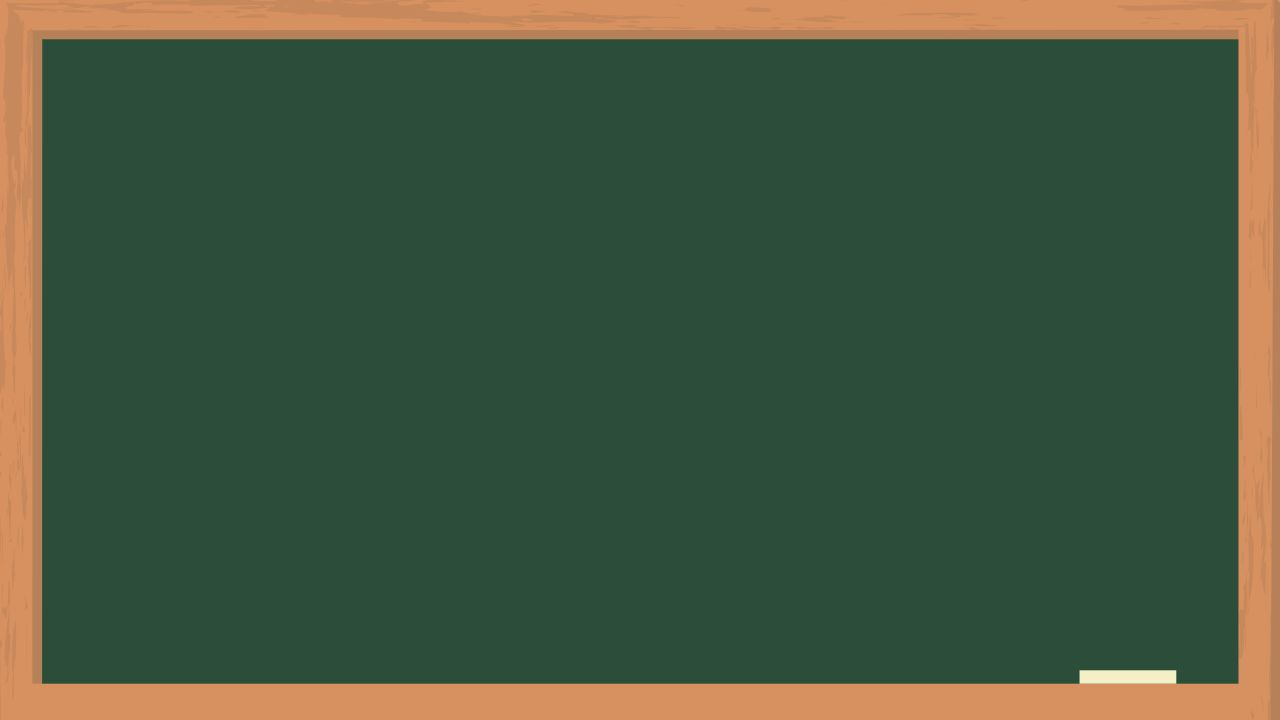 練習
Practice
消（け）しゴム
その
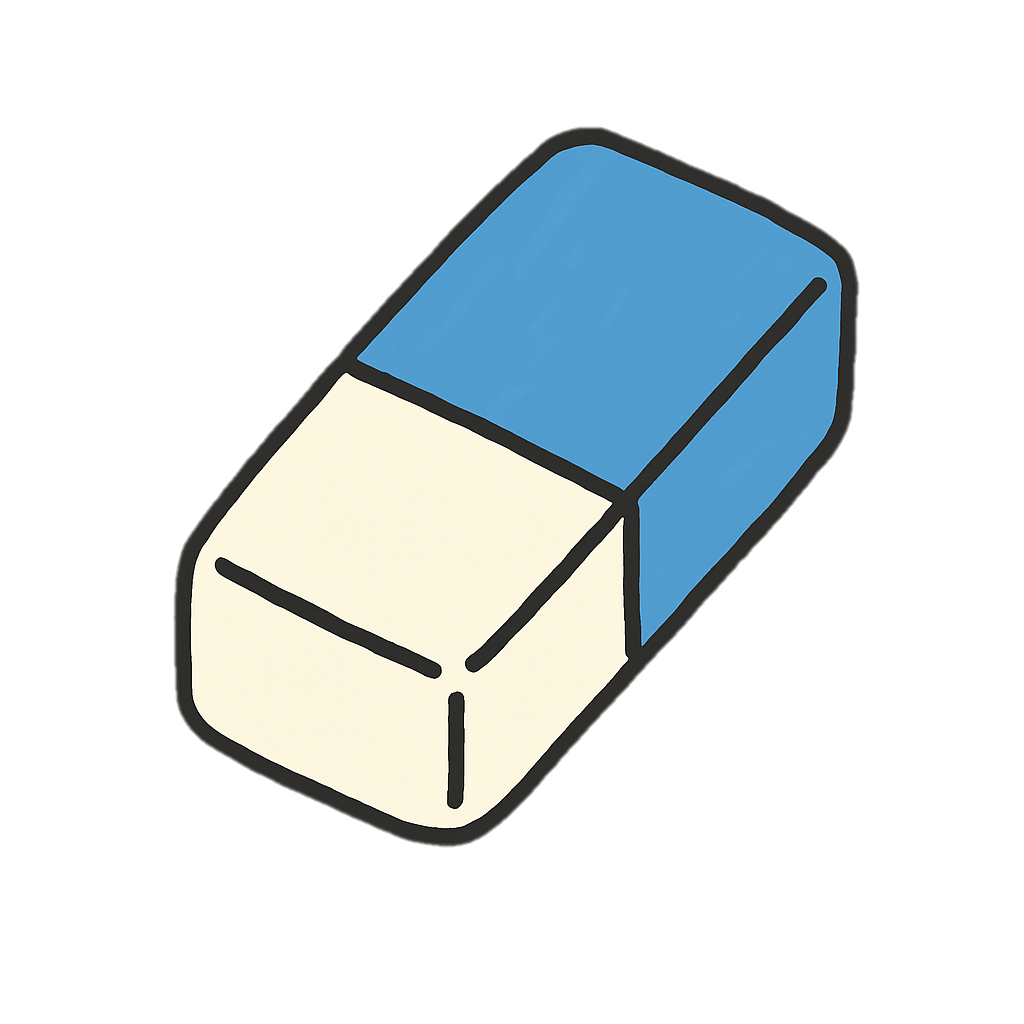 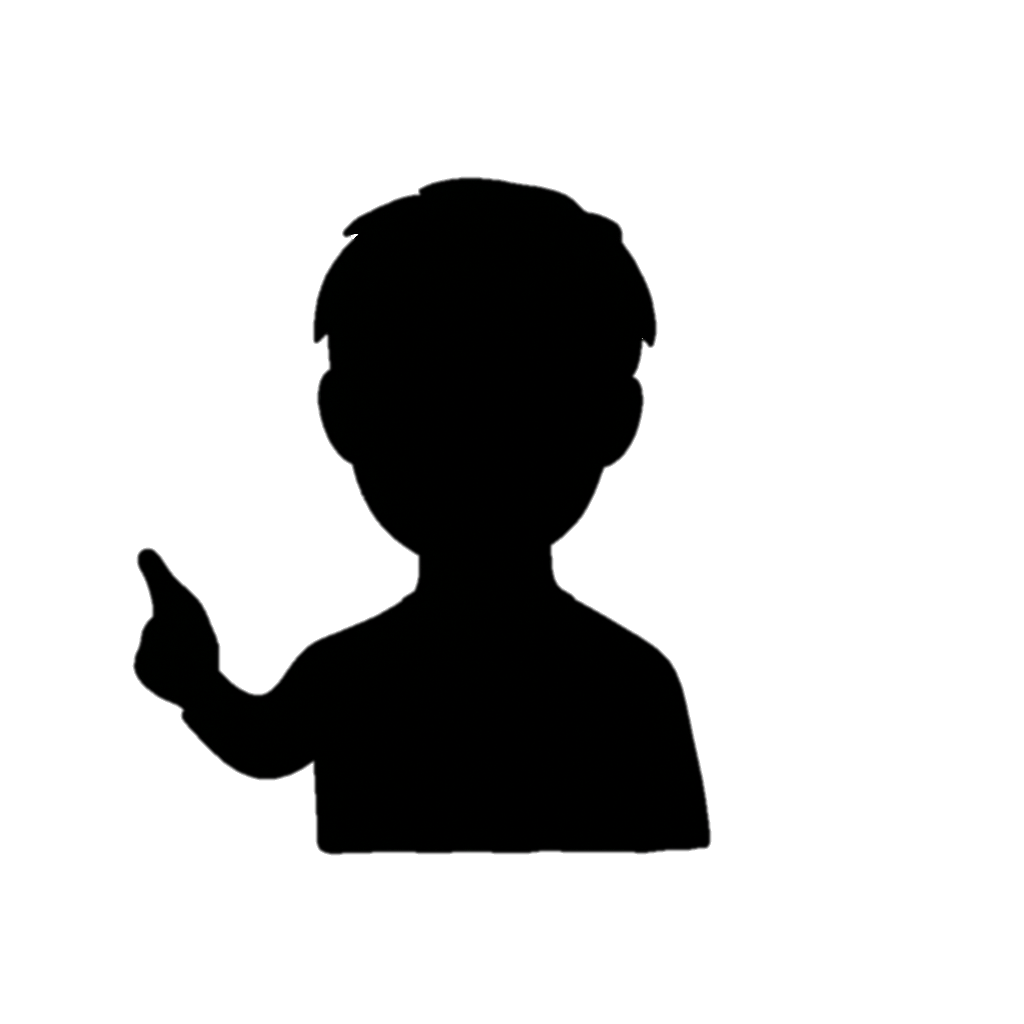 ？
？
問題　②
Problem　②
？
生きた日本語を学ぼう！　その⑫
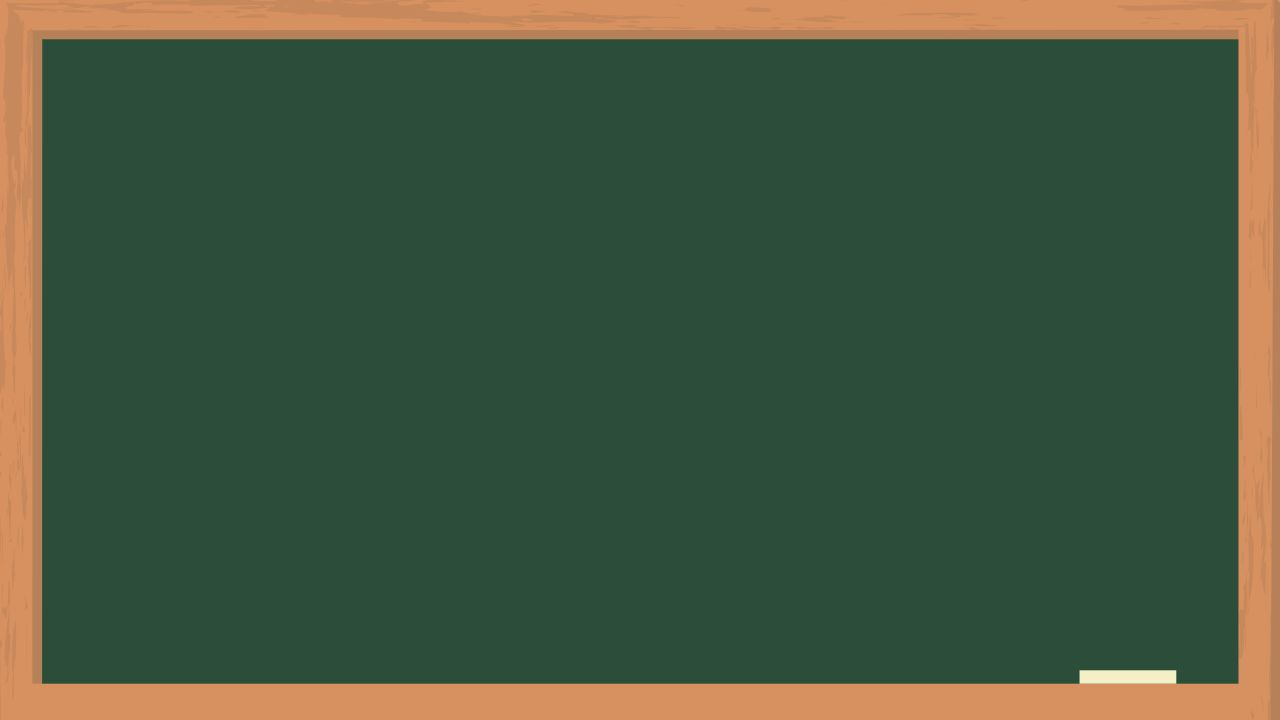 答え
Answer
練習
Practice
消（け）しゴム
その
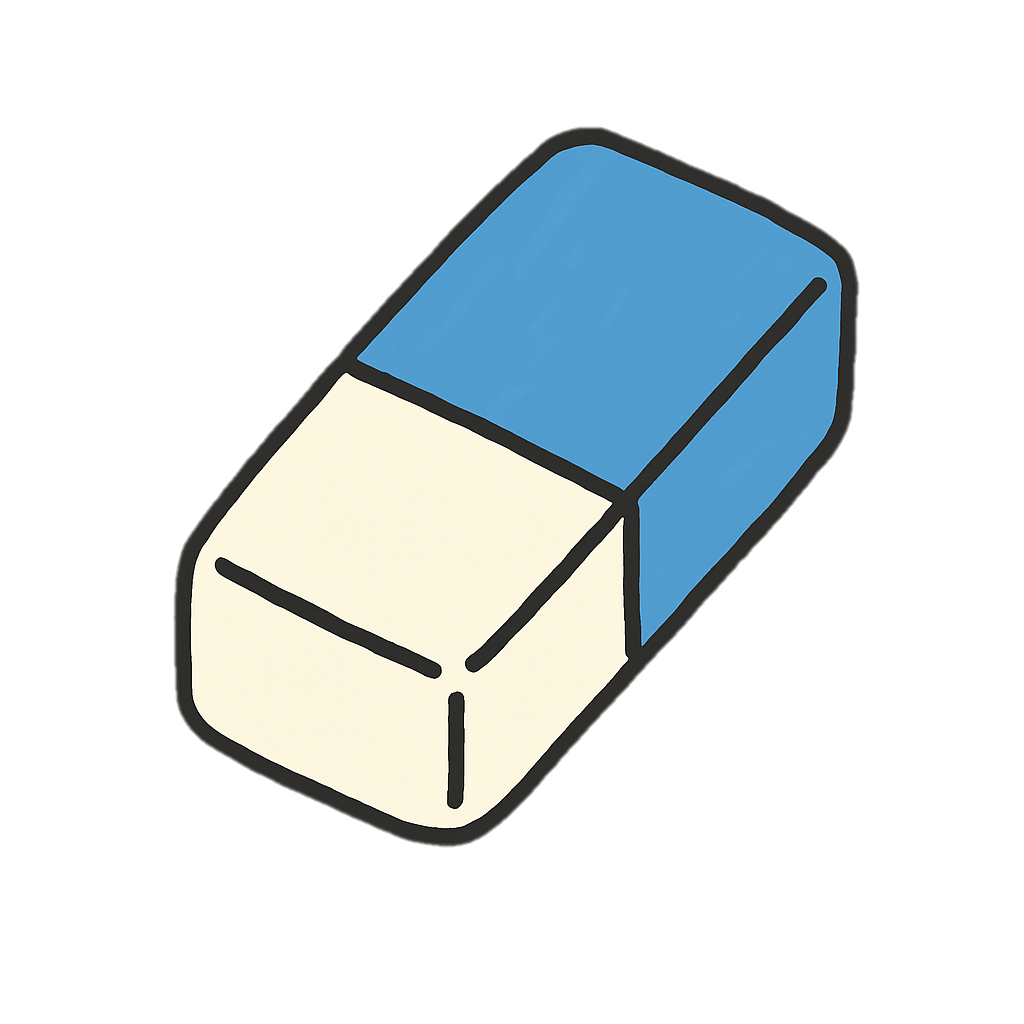 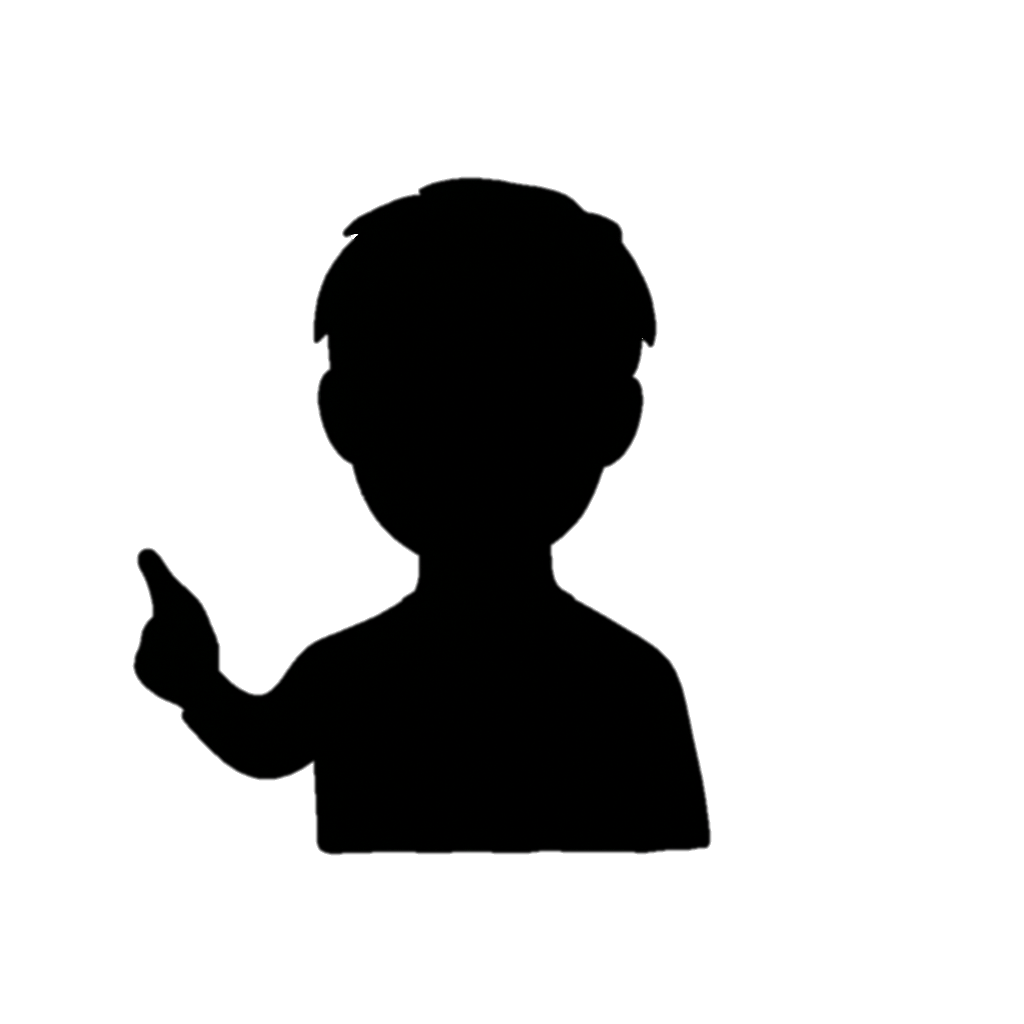 ？
？
問題　②
Problem　②
その消しゴムはだれのですか。
生きた日本語を学ぼう！　その⑫